Nov, 2019
Updated Channelization for 6 GHz
Date: 2019-11-12
Authors:
Slide 1
Nov, 2019
Background
11ax supports operation in the 6 GHz band so channelization definition for 6 GHz is important
In 11-19/876 and 11-19/1199r1 it was shown that current 6 GHz channelization (draft 5.0) is not efficient in terms of useful channels 
Main issue arrives from the uncertainties from the regulatory bodies
If we keep on waiting for final rules from regulatory bodies, it would be too late for 11ax
In this presentation we propose a way forward which is agnostic to the regulations imposed by regulatory authorities
Comment # 22048
Slide 2
Nov, 2019
FCC Proposal so far …
Slide 3
Nov, 2019
FCC rule making …
Administrative Procedure Act (APA) 
Informal rule making
NPRM 
NPRM publication (December - 2018)
In federal register
Public comment period 
30 days
Reply Comments
30-45 days
Ex-parte presentations and comments (No period defined)
Continues until start of Sunshine Period, which begins with the issuance of a public notice one week before the public meeting at which the Commission will consider an NPRM or final rule.
Public docket
The public dockets for the FCC are maintained on the Electronic Comment Filing System (ECFS), which is accessible on the Internet athttp://apps.fcc.gov/ecfs/.
Peer review
Logical outgrowth test
Could potentially start new public comments
Final rule publication – (R&O)
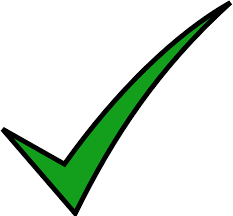 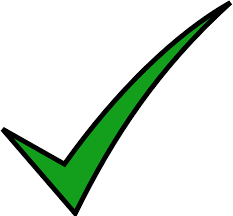 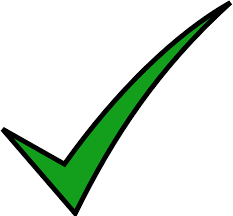 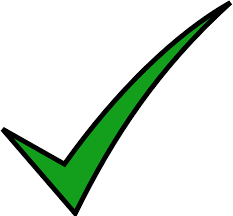 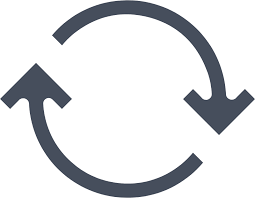 Slide 4
Nov, 2019
6 GHz rulemaking in Europe
Slide 5
Nov, 2019
11ax Timeline
Working group Ballot is on-going (LB244)
Next step is SA Ballot scheduled March 2020
Before completion of SA Ballot, we need to resolve all the comments and add support for all supported features of 11ax. (preferably earlier)
Slide 6
Nov, 2019
Current Channel Allocation
No AFC
No AFC
AFC
AFC
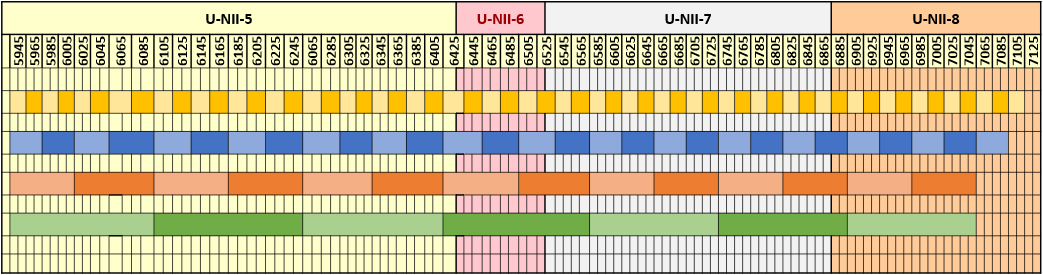 Starting frequency of 5940 MHz
Only 10 MHz of Guard band for U-NII-5
Challenging filter design
Channels can cross U-NII boundaries
In case U-NII-5 and 6 work under different regulatory rules
No 80 MHz channel in U-NII-6
Only one 40 MHz channel in U-NII-6
Center Frequency [MHz]
20 MHz Channels
40 MHz Channels
80 MHz Channels
160 MHz Channels
to AFC or not AFC?
Slide 7
Nov, 2019
Proposed Channel Allocation
No AFC
AFC
No AFC
AFC
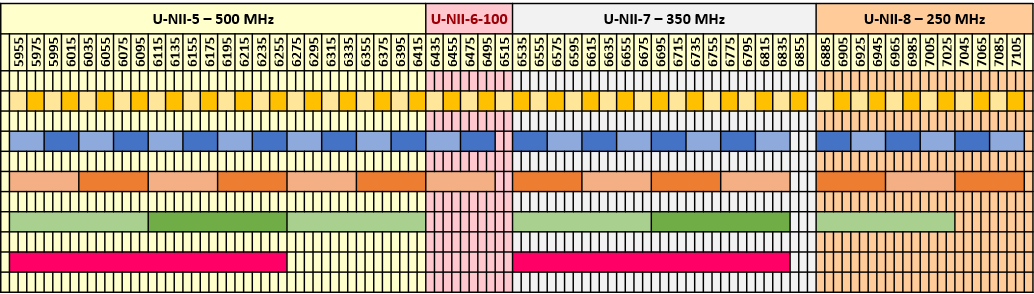 Starting frequency of 5950 MHz – 20 MHz of guard band
Channelization is proposed to be per U-NII band basis
Narrow-band filter design Vs. Wide-band filter design 
This addresses the issue of having three 160 MHz channels in U-NII 5
This addresses the issue of getting two 40 MHz and one 80 MHz channel
This addresses the problem of having different regulations for different U-NII bands (AFC agnostic)
**we get two 320 MHz channels, one in U-NII-5 and another in U-NII-7 (both are under AFC in current NPRM)			** more valid for 11be
20 MHz
40 MHz
80 MHz
160 MHz
320 MHz
Slide 8
Nov, 2019
6 GHz in Europe
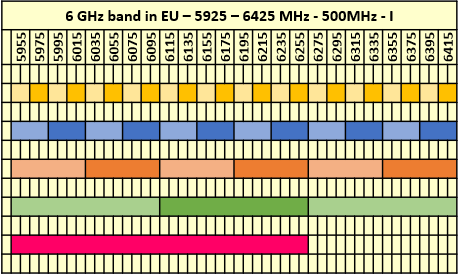 6 GHz unlicensed band in Europe is essentially what FCC is referring as U-NII-5, i.e., from 5925 to 6425 MHz
Currently nothing like AFC in USA is proposed for 6 GHz access in the EU 
We are aware and well-concerned that providing a 20 MHz of shift above 5925MHz can make the filter design for the higher end of the band very challenging for EU
To cope with it we need to have relaxed OOBE limits towards 6425 MHz
Also some countries in EU are inclined to have this 20 MHz shift due to protection of bands below 5925 MHz.
Slide 9
Nov, 2019
Comparison of number of channels
Current
Proposed channel allocation
Slide 10
Nov, 2019
Summary and Discussion
We raise an important point about channelization in the 6 GHz band
Current channelization is in-efficient and is not fit for the future changes for the 6 GHz band
We presented a proposal with two parts
Part 1 - We propose to increase the guard-band on lower U-NII-5 from 10 to 20 MHz, shifting starting frequency from 5940 to 5950 MHz
Part 2 – We propose to perform channelization for each U-NII-band separately thus making it regulations agnostic (AFC, no AFC etc.)
Proposal to have separate channelization for each U-NII band introduces huge flexibility in filter design and addresses the uncertainties which are associated with Regulation of 6 GHz band worldwide. 
Furthermore, we presented how two 320 MHz channels can be obtained from this proposed channelization.
Slide 11
Nov, 2019
Strawpoll - 1
Do you agree that channelization should be performed for each U-NII band separately? (making it agnostic to regulations)

Y
N
A
Slide 12
Nov, 2019
Strawpoll - 2
Do you support proposal with 20 MHz start guard band in U-NII-5 ? 

Y
N
A
Slide 13